Geometry Unit 4
Proving Lines Parallel
Proving Lines Parallel
Content Objective: Students will be able to use angle and line relationships to prove that lines are parallel.

Language Objective: Students will be able to name parallel lines by reading a labeled diagram.
Key Postulates
Postulate 10: If two parallel lines are cut by a transversal, then the corresponding angles are congruent.

Postulate 11: If two lines are cut by a transversal and the corresponding angles are congruent, then the lines are parallel.

Postulate 11 will be essential for the proofs of this section.
Proving Theorem 3-5
t
3
k
2
n
1
Statements	  ________	_______Reasons
1. Given
2.  Vertical Angle Theorem
3. Transitive/Substitution Property
4. k ll n
Proving theorem 3-6
t
k
1
n
3
2
Statements	  ________	_______Reasons
1. Given
2. Def. of Supp. <‘s
3. Angle Addition Postulate
4. Substitution Property
5. Reflexive Property
6. Subtraction Property
7. k ll n
Proving theorem 3-7
Theorem 3-7: In a plane, two lines perpendicular to the same lines are parallel.
Given: k      t; n     t
Prove: k ll n
Statements	  ________	_______Reasons
1. Given
2. Def. of perpendicular lines
3. Substitution Property
4. k ll n
More Theorems…No proofs required!
The following theorems can be proving using the previous postulates and theorems. You do not need to prove them, but you may use them in future work:

Theorem 3-8: Through a point outside a line, there is exactly one line parallel to the given line.

Theorem 3-9: Through a point outside a line, there is exactly one line perpendicular to the given line. 

Theorem 3-10: Two lines parallel to a third line are parallel to each other.
Finding Parallel Lines
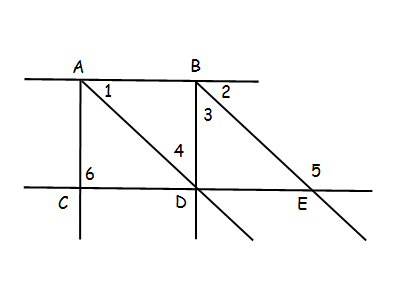 None